Fig. 6. In situ immunolocalization of Rubisco LSU (A–I) and PEPC (J–R), in leaves of S. eltonica at different stages ...
J Exp Bot, Volume 62, Issue 9, May 2011, Pages 3197–3212, https://doi.org/10.1093/jxb/err021
The content of this slide may be subject to copyright: please see the slide notes for details.
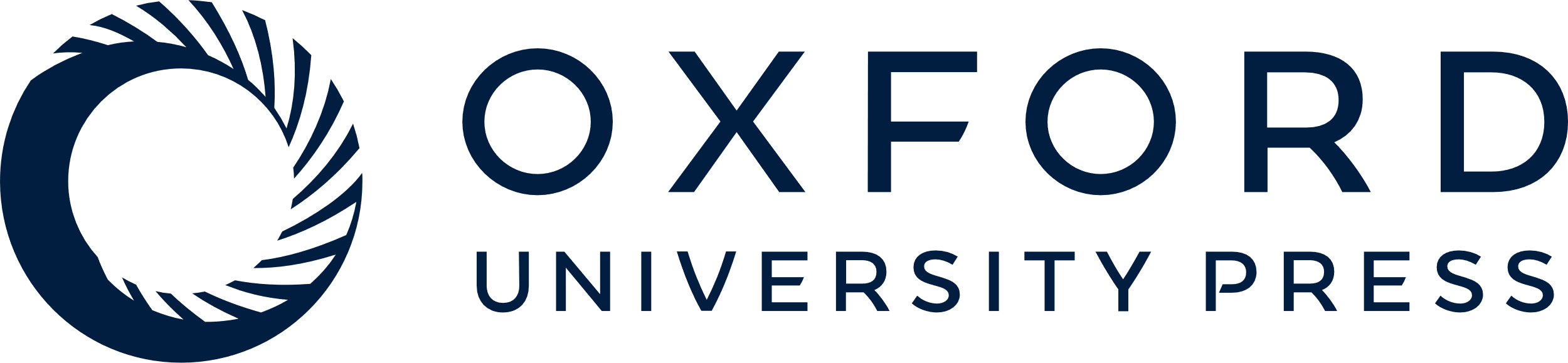 [Speaker Notes: Fig. 6. In situ immunolocalization of Rubisco LSU (A–I) and PEPC (J–R), in leaves of S. eltonica at different stages of development. Reflected/transmitted confocal imaging of base, middle, and tip of longitudinal leaf sections shows Rubisco LSU (A–C) selectively localized to BS cells at developmental stages 1–3, and the appearance of PEPC (J–L) specifically in M cells at stage 2. TEM micrographs of immunogold labelling in cross-sections of young, intermediate, and mature leaves from stages 1, 2, and 3 show Rubisco localized within BS chloroplasts at each stage (D, F, H). Low-level LSU labelling was observed within M chloroplasts at stage 1 (E), but none was detected in M plastids at stage 2 or 3 (G, I). PEPC was not detected in M cells at stage 1 (N), but was observed within the cytosol of M cells at stage 2 (P) and stage 3 (R). Gold particles were not present in M cell cytosol at stage 1 (N) or in cytosol of BS cells (M, O, Q) at any of the developmental stages. Antibody labelling appears as yellow particles in the confocal images and as black dots in TEM micrographs. BS, bundle sheath; Ch, chloroplast; E, epidermis; H, water storage hypoderm; M, mesophyll; Mt, mitochondria. Scale bars: 50 μm for A–C, J–L; 0.5 μm for D–I, M–R.


Unless provided in the caption above, the following copyright applies to the content of this slide: © The Author [2011]. Published by Oxford University Press [on behalf of the Society for Experimental Biology]. All rights reserved. For Permissions, please e-mail: journals.permissions@oup.com]